Ongevallen met chemische huishoudproducten
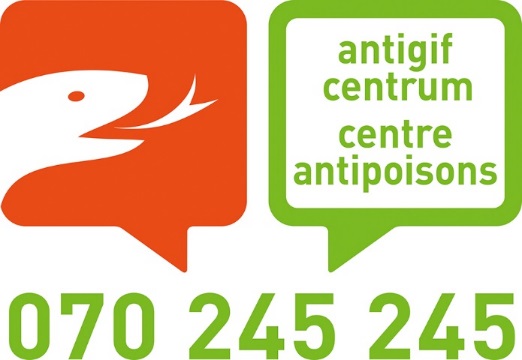 Dr. Geert Verstegen
Antigifcentrum
Persconferentie  “Symbolen herkennen kan levens redden” 
17 juni 2015, Brussel
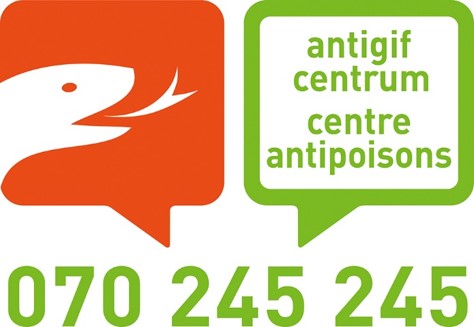 Aantal oproepen*
Totaal aantal oproepen: 												54.206


Oproepen i.v.m. blootstellingen								 	45.202 (83,4%)

waarvan:
Oproepen i.v.m. blootstellingen aan huishoudproducten		11.538 (25,5%)
*Cijfers van 2014
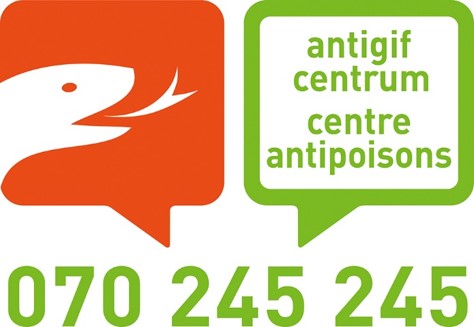 Slachtoffers
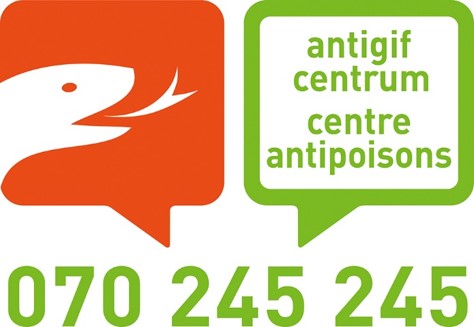 Omstandigheden
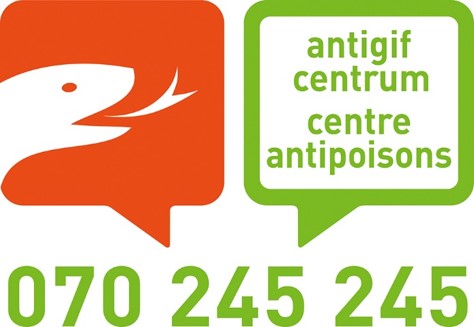 Blootstellingsweg
Kinderen hoofdzakelijk via de mond blootgesteld = exploratiegedrag
Volwassenen via verscheidene wegen = gevolg van manipulatiefouten
Volwassenen worden ook opvallend vaak blootgesteld via de mond = overgieten in drankflessen, bekers, glazen,…
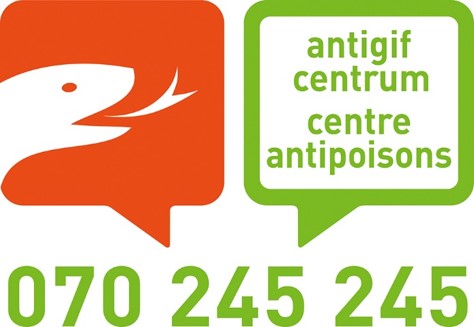 Aandachtspunten
Bijtende producten (= corrosiva of caustica)

Hypochloriet (bleekwater, javel)

Wascapsules
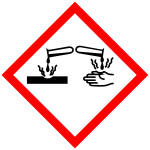 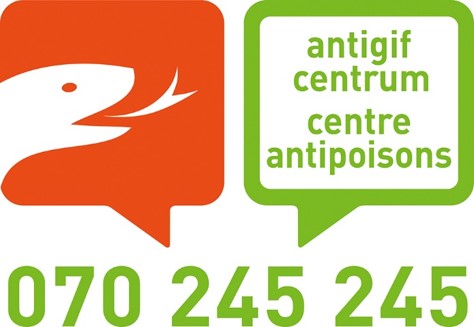 Bijtende producten
Definitie = producten die de menselijke weefsels aantasten
Ernstige brandwonden van de huid, ogen en maag-darmstelsel

Belangrijke voorbeelden
Ontstoppers 
Caustische soda
Zoutzuur
Sterke ontkalkers
Vele zwembadproducten
Ontvettende producten voor oven, grill, dampkap en barbecue
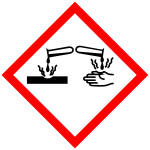 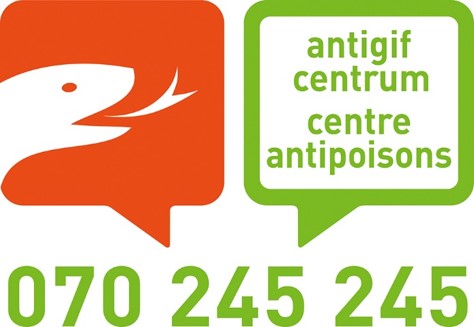 Bijtende producten
± 1000 meldingen per jaar van huishoudelijke blootstelling 
25% kinderen
75% volwassenen
45% huid: geen beschermkledij
32% ogen: geen veiligheidsbril
21% via de mond: overgieten!!

Voorzorgsmaatregelen:
Veiligheidsbril + handschoenen
Kinderen uit de buurt houden

Bij ongeval: zo snel mogelijk spoelen +++
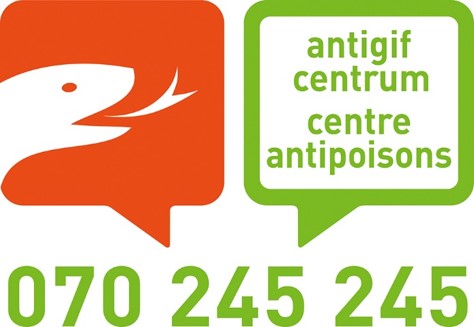 Hypochloriet (bleek, javel)
Bleekwater, WC-producten,… 

11% van alle blootstellingen aan huishoudproducten
1258 oproepen in 2014 (3,4/dag)

Blootstelling door inademing  (± 500)
60 % is het gevolg van mengen met andere producten
ammoniak
veelal zuren (ontkalker, azijn, zoutzuur,                                     bepaalde ontstoppers)

Chloorgas = agressief voor de luchtwegen!!!
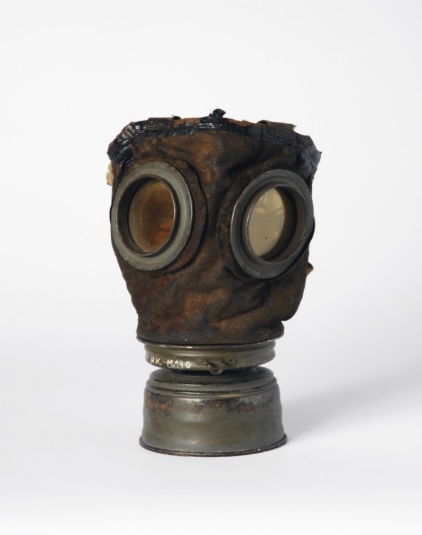 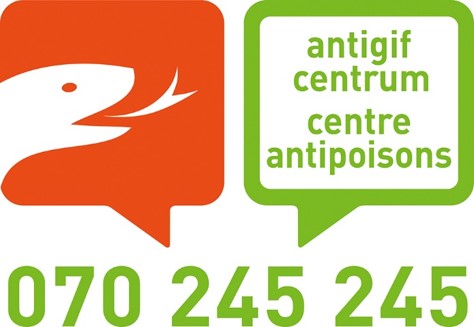 Hypochloriet – etiket lezen!
EUH206      "Let op! Niet in combinatie met andere producten gebruiken. 
Er kunnen gevaarlijke gassen (chloor) vrijkomen."
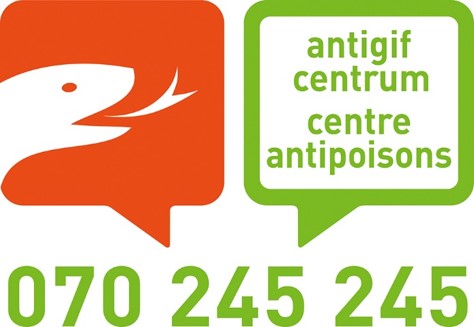 Wascapsules
Worden verward met snoepjes
Barsten open met inslikken / verslikken tot gevolg
Braken, buikpijn,…
Gevaar voor de luchtwegen!!
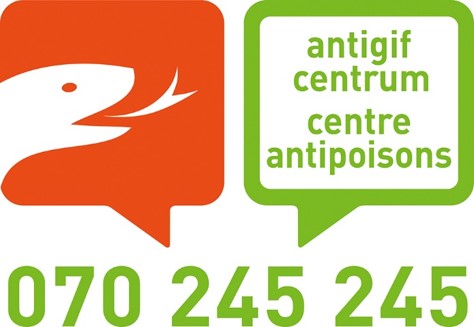 Wascapsules
Ongevallen met wascapsules
Buiten het bereik van kinderen houden!
[Speaker Notes: Des mesures réglementaires ont été prises au niveau européen sous forme d’un ajout d’une section à
l’annexe II, partie 3, du règlement (CE) n° 1272/2008, imposant un emballage extérieur opaque ou foncé,
un conteneur refermable difficile à ouvrir par de jeunes enfants ainsi qu’un emballage soluble contenant
un amérisant incitant à recracher, résistant à une pression de 300 N et conservant son contenu liquide
pendant au moins 30 secondes lorsqu’il est placé dans eau à 20°C.]
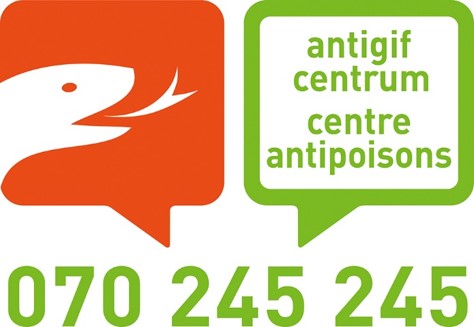 Wascapsules
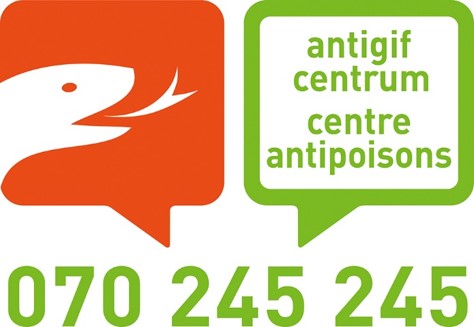 http://www.centreantipoisons.be/
http://www.antigifcentrum.be/